الوحدة الأولى
تواصل
مع تمنياتي بالتوفيق/ حامد جمعة هجرس
إضاءات لغوية
ص 33
الإعراب والبناء
مع تمنياتي بالتوفيق/ حامد جمعة هجرس
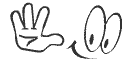 نواتج التعلم
يُميِّزُ المتعلِّمُ الفِعْلَ المبني
من الفعلِ المعربِ من خلالِ
معرفتِهِ البناءَ والإعرابَ
مع تمنياتي بالتوفيق/ حامد جمعة هجرس
1- أَقْرَأ الْبَيتَينِ الآْتييَنِ، وأصنِّفُ الْأَفْعالَ الْوارِدَةَ فيهِما إلى  ماض ومضارع وأمْرٍ:
. دَعْني أحِبُكَ مِلءَ قلبٍ صادقٍ        
                       ألِــفَ الجَــمالَ مُـنـزَّهًا منْشــودا
. ينْأى بفيْضِ فؤادِهِ عنْ كُلِّ ما   
                      شــاهَ الجَوارِحَ مُؤمِنًــا وســعيدا
دَعْني
أحِبُكَ
ألِــفَ
ينْأى
شــاهَ
مع تمنياتي بالتوفيق/ حامد جمعة هجرس
أَسْتَقْرِئُ 
وَأَتَعَلَّمُ
ص 34
مع تمنياتي بالتوفيق/ حامد جمعة هجرس
أ
تَواصلَ خالِدٌ مَعَ أَصدِقائِهِ.
نَظَمَ أحْمَدُ قَصيدَة في حُبِّ الْوَطَنِ.
زارَ سلْطانُ مُتْحَفَ عَجْمانَ.
مع تمنياتي بالتوفيق/ حامد جمعة هجرس
ب
تَواصلْ مَع أَصدِقائِكَ .
يا أحمد انْظِمْ  قَصيدَةً في حُبِّ الْوَطَنِ .
يا سلْطانُ زُرْ مُتْحَفَ عَجْمانَ .
مع تمنياتي بالتوفيق/ حامد جمعة هجرس
ج
يتَواصلُ خالِدٌ مَعَ أَصدِقائِهِ.
لم يتَواصلْ خالِدٌ مَعَ أَصدِقائِهِ.
لن يتَواصلَ خالِدٌ مَعَ رفاق السوء .
مع تمنياتي بالتوفيق/ حامد جمعة هجرس
1- َأتَأمَّلُ الْأمْثِلَةَ في الْمَجْموعاتِ ( أ ) و ( ب ) و ( ج ) و أُلاحِظُ نَوعَ الْكَلِماتِ الْمُلوَّنَةَ.
( أ ) أَجِدُ أنَّ الْكَلِماتِ الْمُلوَّنَةَ كُلَّها............ وَقَدْ جاءَ الْفِعْلُ في الْمَجْموعَةِ ( أ ) بصيغَةِ الزَّمنِ الماضي وَفي الْمَجْموعَةِ ( ب) بصيغَةِ فِعْلِ ................. ، وَفي الْمَجْموعَةِ  ( ج )     بصيغَةِ المُضارعِ.
أفعال
الأمر
مع تمنياتي بالتوفيق/ حامد جمعة هجرس
أَسمّي لزومَ آخرِ كُلِّ فِعْلٍ حرَكَةً أو علامةً واحِدَةً ( بناءً )
( ب) وَعِنْدَما أَتَأَمَّلُ حركةَ آخرِ حرفٍ في الأفعالِ الماضية منَ المجموعة ( أ ) أُلاحِظ كُلَّ فِعْلٍ قَدْ لزِمَ في ثلاثةِ الأمثلةِ حَرَكَةً واحِدَةً، وَهي ............ وأَنَّ كُلَّ فِعْلِ أمرٍ في الْمَجْموعَة ( ب ) قَدْ لزِمَ آخرُه أيضا علامةً واحدةً في الأَمْثِلَةِ الثَّلاثِةِ، وَهيَ .............
الفتحة
السكون
مع تمنياتي بالتوفيق/ حامد جمعة هجرس
أَسمّي تغيُّرَ حرَكَةِ أو علامةِ آخرِ الفِعْلِ ( إعرابًا )
2- أُعيدُ قِراءَةَ أَمْثِلَةِ الْمَجْموعَةِ ( ج )
( أ ) أتأملُ الحَركاتِ الأخيرَةَ للأفعالِ المُلوَّنَةِ
( ب )أُلاحِظُ  أَنَّ الْفِعْلَ الْمُضارِعَ ( يَتَواصلُ ) قَد تَغَيَّرَتْ فيه حَرَكَةُ آخَره مِنْ مِثالٍ إلى آخِرِهِ .   فعِنْدَما لَمْ يسبَقْ بأيِّ أَداةٍ مِثْلِ ( لَمْ ، لَنْ... ) جاءَتْ حَرَكَتُهُ.... ................... وَحَينَ سبِقَ بإِحْدى  هَذِهِ الْأَدَواتِ ، فَقَدْ ......................  حَرَكَتُهُ .
الضمة
تغيّرت
مع تمنياتي بالتوفيق/ حامد جمعة هجرس
أَستَنْتِجُ 
أنَّ:
ص 35
مع تمنياتي بالتوفيق/ حامد جمعة هجرس
①الفعلَ المبنيَّ يلزمُ آخرُ حروفِهِ حركةً أو علامةً واحِدَةً .     والفعلُ المعرَبُ تتغيَّرُ حركةُ أو علامةُ آخرِهِ .
مع تمنياتي بالتوفيق/ حامد جمعة هجرس
②الْفِعْلَ الْماضي، وَفِعْلَ الأَمْرِ فعلانِ مبنيّان دائِمّا.
 ( الفعلُ الماضي يُبْنى على الفتْحِ ، وفعلَ الأمرِ يُبْنى على السكون  )
مع تمنياتي بالتوفيق/ حامد جمعة هجرس
③الفعلَ المضارعَ معربٌ تتغيَّرُ حركةُ      أو علامةُ آخرِهِ ، فتكونُ ضمةً أو فتحةً أو سكونًا .
مع تمنياتي بالتوفيق/ حامد جمعة هجرس
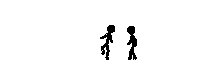 مع تمنياتي بالتوفيق/ حامد جمعة هجرس
أطبق
ص 35
مع تمنياتي بالتوفيق/ حامد جمعة هجرس
1- أَتَعاوَنُ وَزَميلي في وضعِ خَطٍّ تَحْتَ الْفِعْلِ الْمَبْنيّ ، وَخَطَّينِ تَحْتَ الْفِعْلِ الْمُعْرَبِ فيما يأتي :
اللهُ يَغْفِرُ للمؤْمِنِ .
استَقِمْ كي يَغْفِرَ اللهُ لَكَ .
تسامَحْ مَعَ أصدِقائِكَ ؛ لِتنالَ الْجَزاءَ.
مع تمنياتي بالتوفيق/ حامد جمعة هجرس
2- أَقْرَأ الْأَبياتَ الآتيةَ مِنْ قَصيدَة ( دَعْني أُحُبُّكَ يا أَخي )
 ثمَّ أصنِّفُ الأفعالَ الملوَّنةَ وَفْقَ الْجَدْوَلِ:
فالْعَيْشُ يَحْلو بابتِسامَةِ مُؤمنٍ    صانَ الرِباطَ وأحْسَنَ التَّشْييدا
دَعْني أُحِبُكَ أنتَ مِـلءَ إرادَتي    وأَصُوغُ منْ حَبْلِ الوِدادِ عُقودا
دَعْني أُحِبُكَ ياأخي وانْسَ العَدا   ء وكُنْ على دَرْبِ البناءِ جَلودا
ماض
صانَ
مضارع
أَصُوغُ
ماض
أحْسَنَ
مع تمنياتي بالتوفيق/ حامد جمعة هجرس
3- أَكْتُبُ ثَلاثَةَ أَسطُرٍ أعَبِّرُ فيها عَنْ أهَميَّةِ الصداقَةِ في حَياتِنا مستَخْدِمًا أفْعالا مُعْرَبَةَ و أفعالا مَبْنيَّةَ .
............................................................................................................................................................................
إن الصّداقةِ تجعلُ الإنسانَ مُطمئنًا إلى وجودِ مَن يُشاطِره أحلامه ، وآلامه ، فاحرصْ على اختيارِ الأشخاص الذين ترتاحُ إليهم ويرتاحون إليك .
مع تمنياتي بالتوفيق/ حامد جمعة هجرس
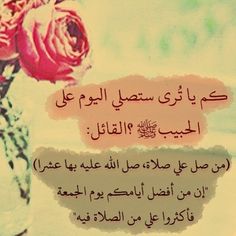 مع تمنياتي بالتوفيق/ حامد جمعة هجرس